Funny Faces
Rembrandt’s Portraits and Self-portraits
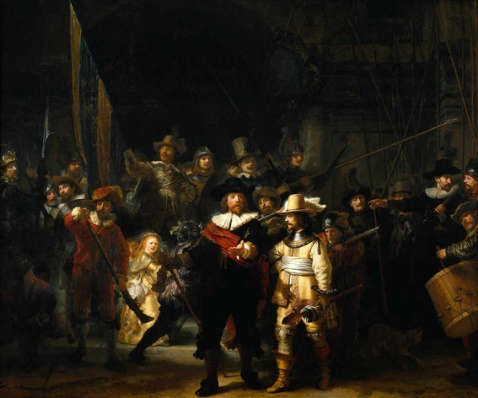 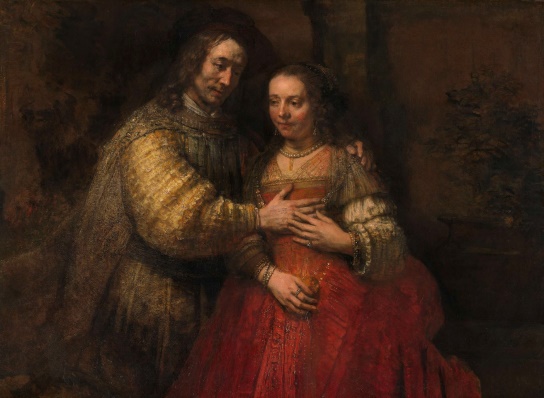 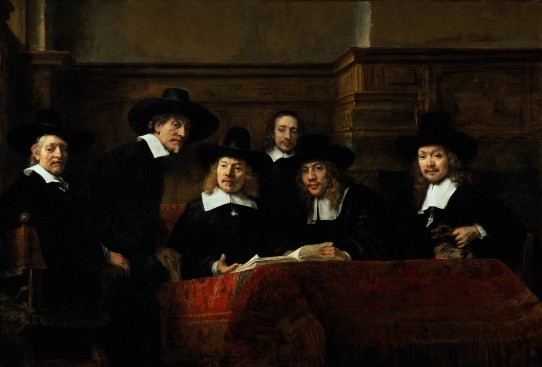 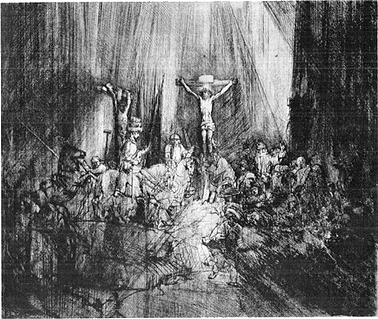 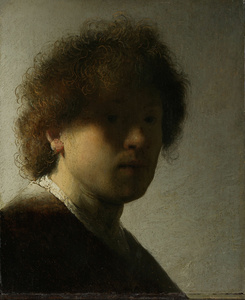 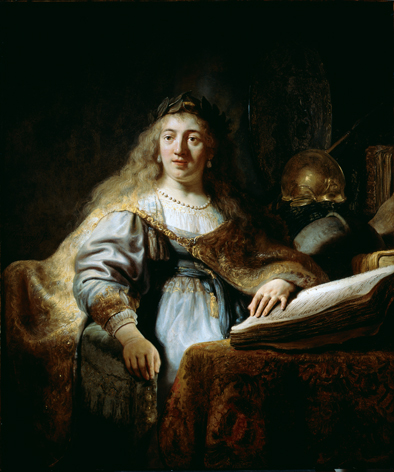 Works of art created by Rembrandt...
Rembrandt looked at his own face....
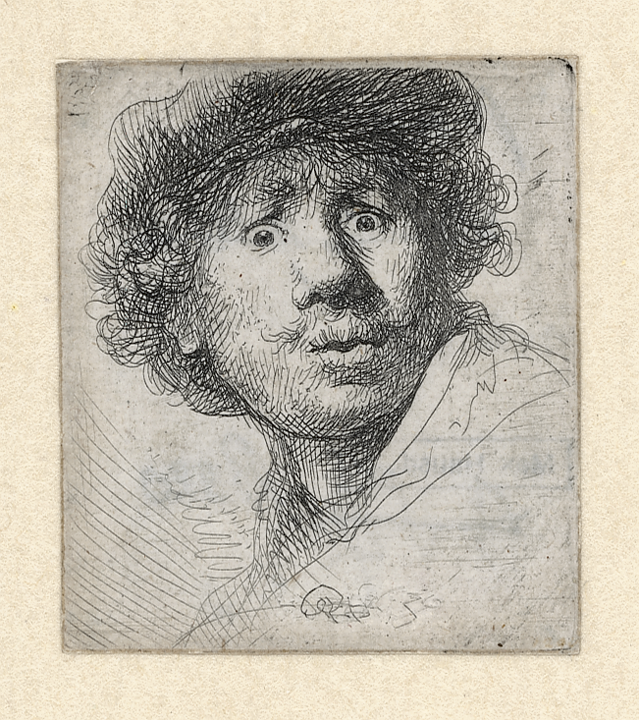 Rembrandt, Self-portrait looking surprised, 1630, etching
Portrait of a rich woman
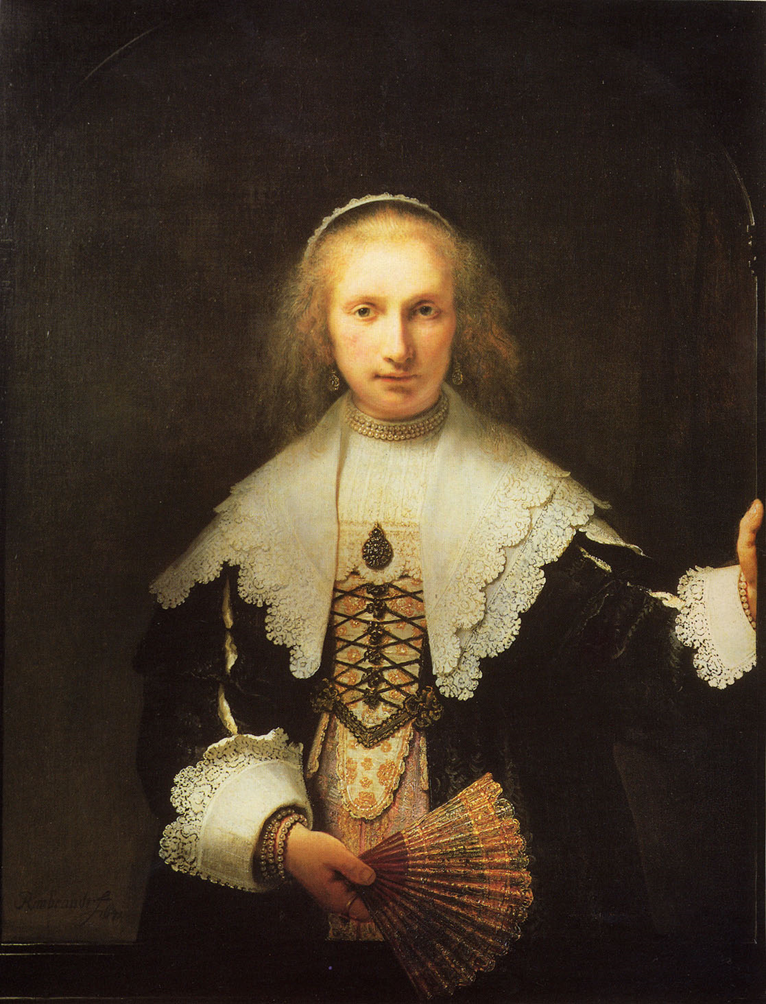 Rembrandt, Portrait of Agatha Bas, 1641, painting
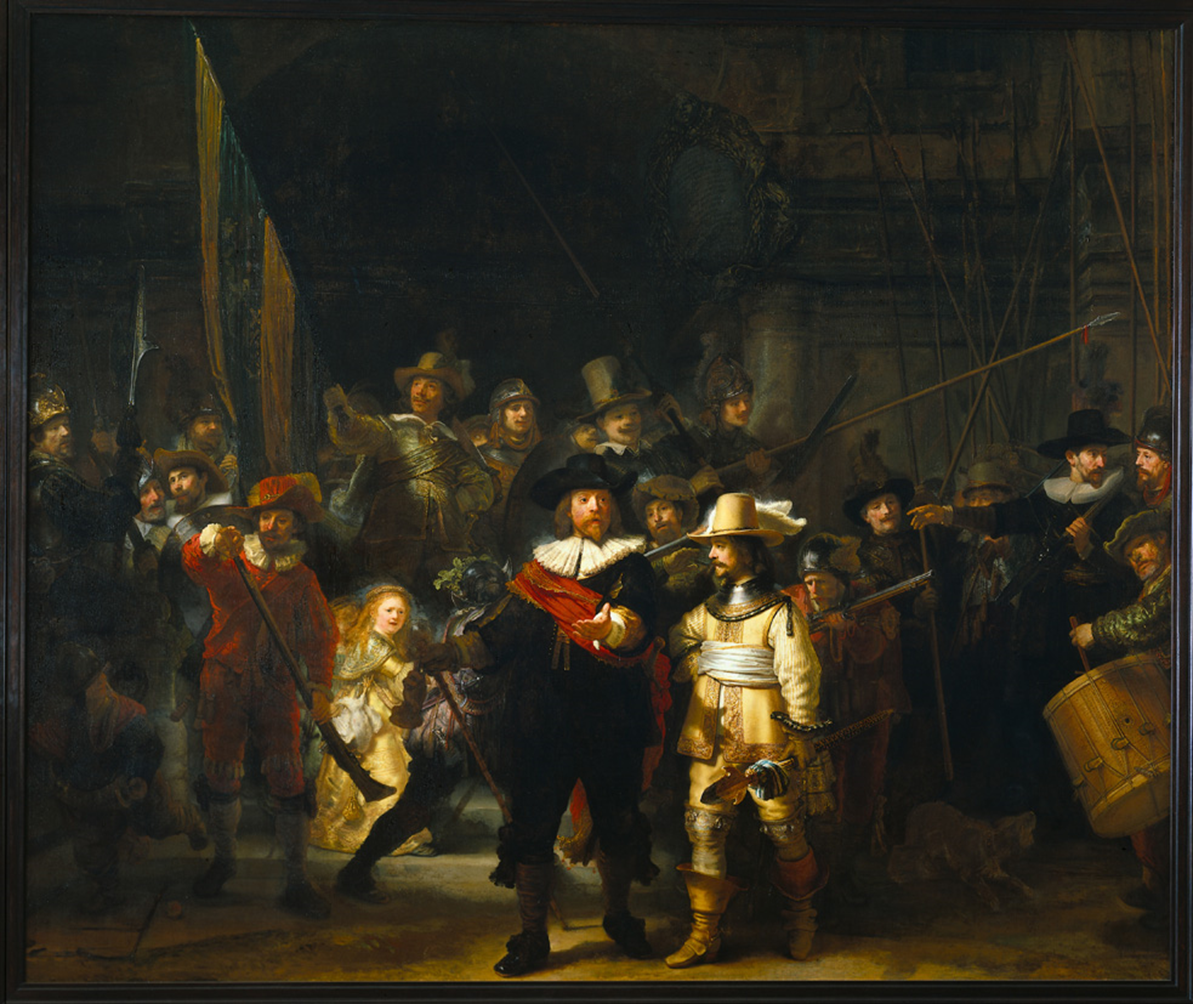 A group portrait
Rembrandt, The Night Watch, 1642, painting
This is a page from a manual from Rembrandt’s own dayHere you see the guidelines artists used to draw a head
Rembrandt made etchings. What is that?
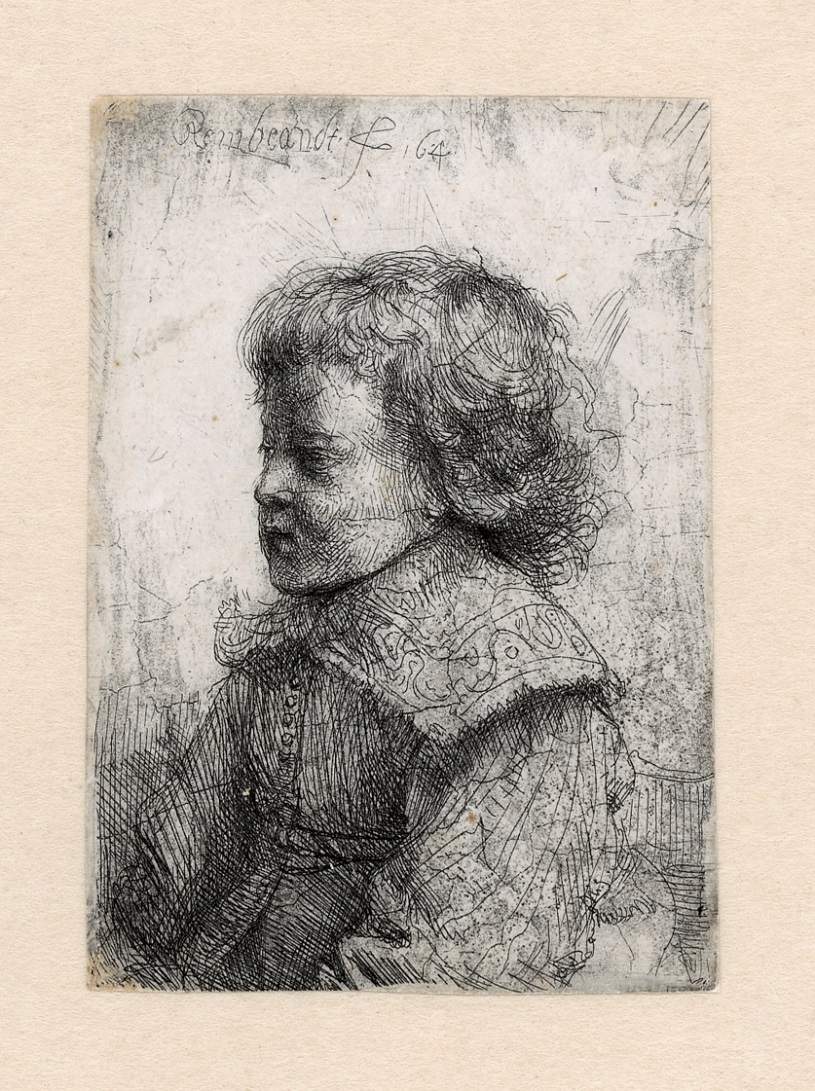 Rembrandt, Portrait of a boy, 1641, etching, 9 x 6 centimetres
What does a laugh look like?
Rembrandt, Self-portrait wearing a cap, grinning, 1630, etching
An angry face
Rembrandt, Self-portrait, frowning, 1630, etching
Rembrandt and Saskia
Rembrandt, Self-portrait with Saskia, 1636, etching
Rembrandt in fancy dress
Rembrandt, Self-portrait with raised sabre, 1634, etching
Rembrandt twice in reflection
Rembrandt, Self-portrait sketching beside a window, 1648, etching
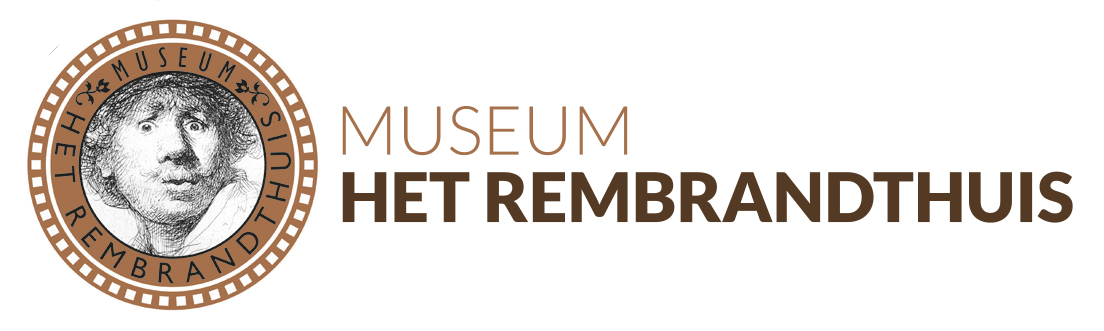 Department of Education & Visitor Engagement